蜉蝣過客 黃碧端
組員:
       余冠霖
       張崇森
       黃春億
       鄭福輝
       蕭舜政
       凃宛伶
大綱
  
    1.文章共讀
    2.腦力激盪
    3.心得感想
    4.影片欣賞
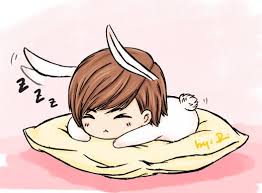 居處近山，初搬來時才是仲春，住了一陣子，頗為不曾見到一隻昆蟲人屋而覺得納悶，以為莫非卡森筆下的「寂靜的春天」提前來臨，各種污染和殺蟲劑的大量使用已經使得小生物們從地面上絕跡了？
    我並沒有猜對。五月一到，
蟲紛紛從冬眠中醒來，
開始來報到了。
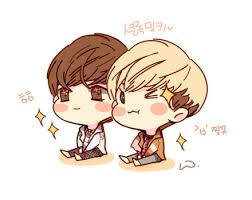 先是羽翼翩翩的大小飛蛾，繼責
是頭角崢嶸的各色甲蟲，入夜屋
裡亮起了燈，牠們便攀附在紗窗
上伺機棄暗投明。成功的那些，
進得屋來，或繞室彷徨莫知所止，
或盤據一點暝然入定，更多的則
是在燈下打轉，時時和燈罩碰撞，
咚咚有聲。
數小時後便見陳屍處處，盡成投
火的烈士。
以為這些撲火的小生物真在完成
什麼壯舉，自然是人類自己一廂
情願的想法。生物學家早就發現，
飛蛾的自焚，不是因為牠想投火，
而是因為牠視網膜上的落光點一
定要和光源保持一個
角度。
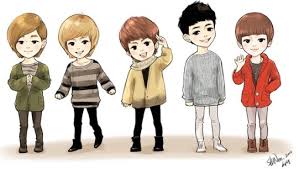 飛蛾因此便得一邊飛行一邊隨光源
的位置調整方向。其結果是，它的
航線畫出來剛好是一個投像光源的
所謂「對數螺旋」 （logarithmic 
spiral），以自焚為終點。死的其
實是莫名所以，卻讓人類曼蒂克的
聯想得到一個附會。
    沒興趣撲火的那些小蟲，常
常便成為我書桌上的訪客。
對於我這樣一個難得在凌晨兩、三
點以前就寢的人來說，這些訪客真
是眾人皆睡之際的最好伴侶。訪客
中最饒趣味的是一種小指甲大小的
甲蟲，背上鑲著翠綠的圖案，像極
一個小小的盾牌，眼睛則細小如粉
粒，嵌在三角小頭的兩側，
頭上還頂著兩根天線。
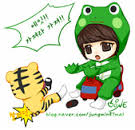 這小蟲既不畏人也不擾人，來時只是靜靜的沿著你的書本或紙張的邊緣，划著細細的六隻長腳遊走，偶爾停下來定定看著人，也有時搖動牠的「天線」，彷彿有什麼信息要傳遞。……這樣週旋過幾個小時，往往使你明晚坐在桌前時不免忽忽有牽掛，期待也許牠該再出現，然而等你搬
動過幾本書，往往便發現牠
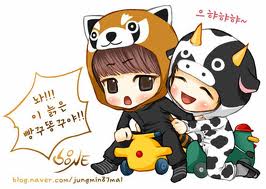 蜷縮在一角的屍體了。有時隔一兩
天又有同樣的小蟲來巡，雖明知無
非是他無數同類中的一隻，且也不
免隔日便要遭到相同的命運，卻來
是教人每看到一樣的小綠甲蟲頂著
牠背上的小盾牌出現在桌上，便覺
得同一個小友在殷勤探看。
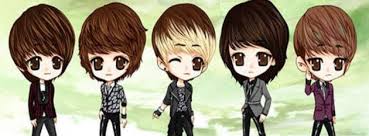 小綠甲蟲的生命週期大約就是
幾天而已。這些小東西是真寄蜉蝣
於天地，想來總沒長命的。常常駐
足在我的燈罩上的還有許多出奇漂
亮的小飛蛾，牠們的羽翅有的金光
閃爍，有的花紋斑斕，使人暗詫造
物者必然是個精力無處發洩的藝術
家，再不起眼的小生命也可能記脫
了牠精密絢麗的設計。
然而，再精密絢麗的設計也每每在人間只得瞬間的逗留（那大匠，這樣揮霍著祂的創造力！）在這並不寂靜的春天裡，不為投火的壯烈，也不為和一個夜讀的陌生人寓目交會的片刻牽掛，無數的生命乍明旋滅，也許只為妝點這世界的一點有情吧。
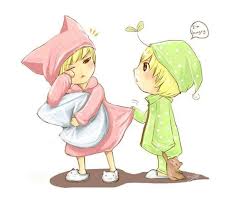 腦力激盪
大家應該都有發現，我們學
校的生物種類非常豐富，現在請
各班針對你們抽中的生物進行討
論，以敏銳的觀察力及豐富的想
像力，介紹該種生物的特徵或習
性。
範例：
心得感想
著名的雕刻家羅丹說：「這個世界並不是
缺少美，而是缺少發現。」如果我們已經
能夠體認到萬物的美好，就更應該知道萬
物都是平等的，不應該有差別待遇，
不管是人、動物或植物，都應該給予
尊重，牠們也是有生命的，所以我們
應該要平等對待。
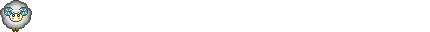 影片欣賞
王大林-愛物放生
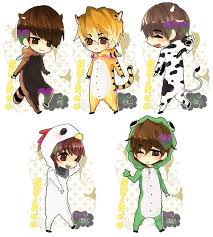 報告完畢。謝謝大家
ByeBye